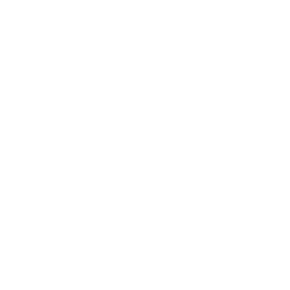 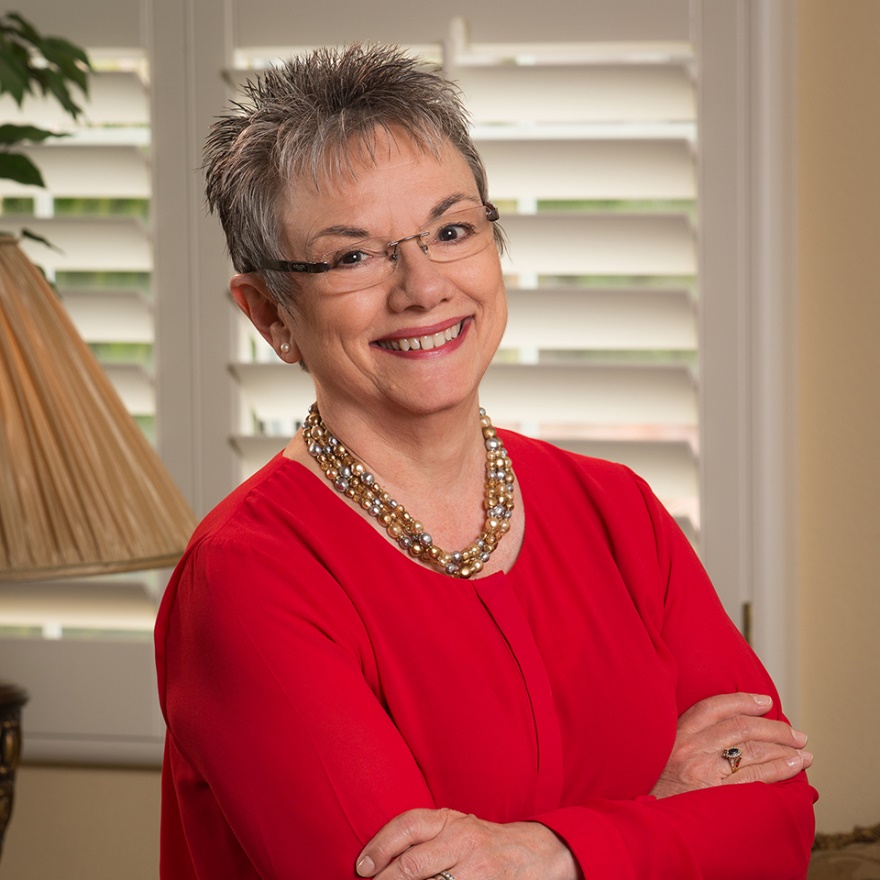 Marcia Neel         Master Educator
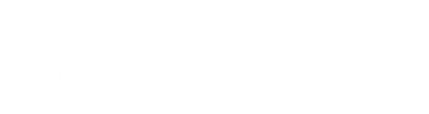 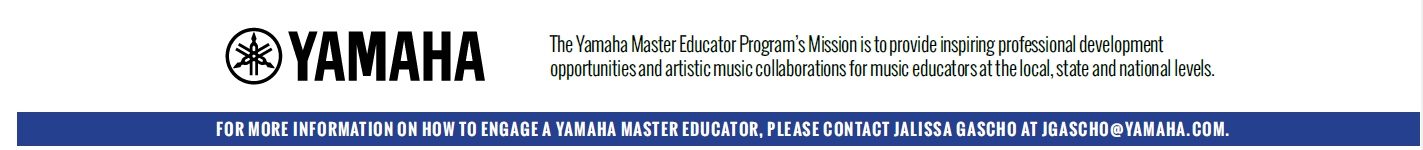 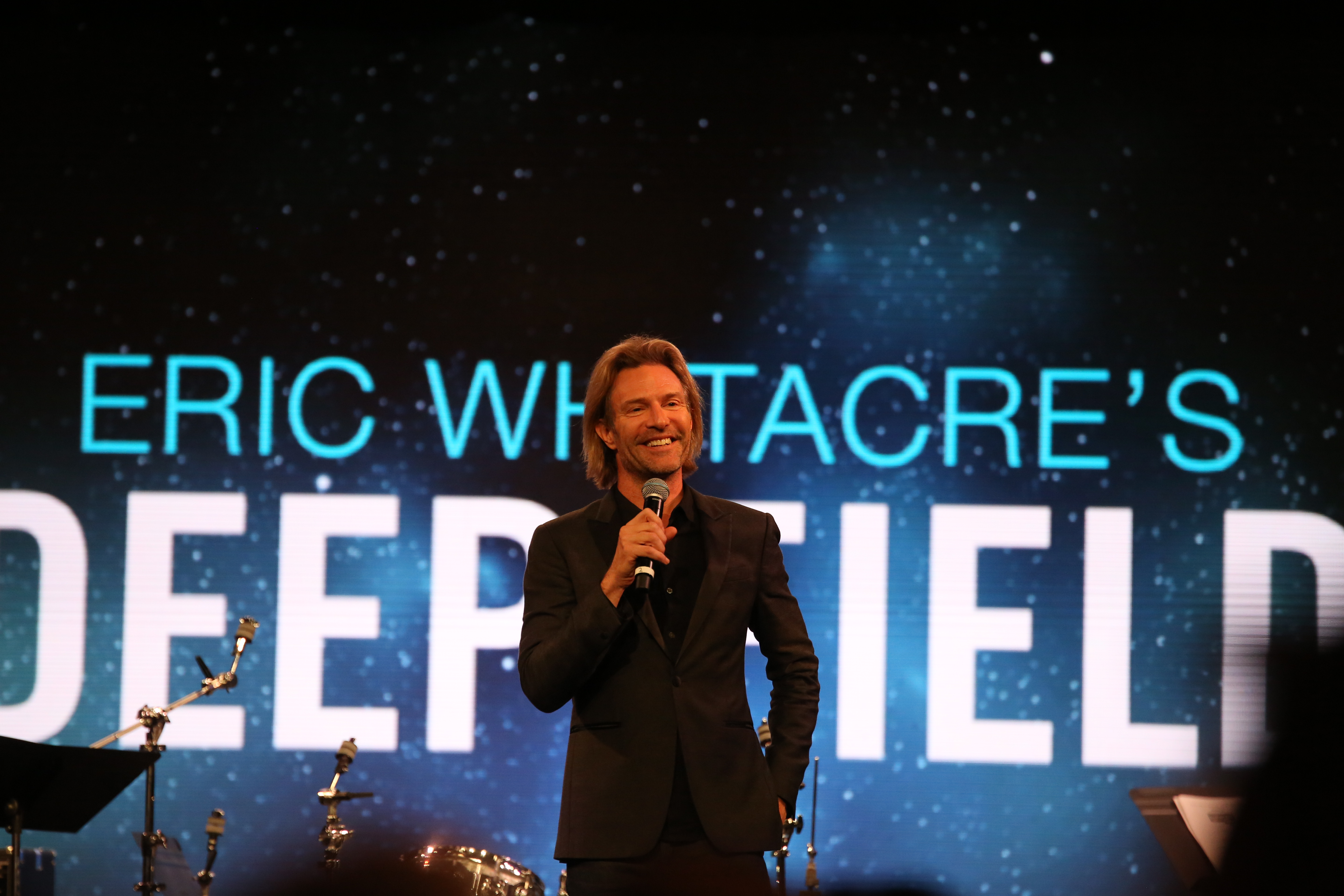 From: Paradise Lost
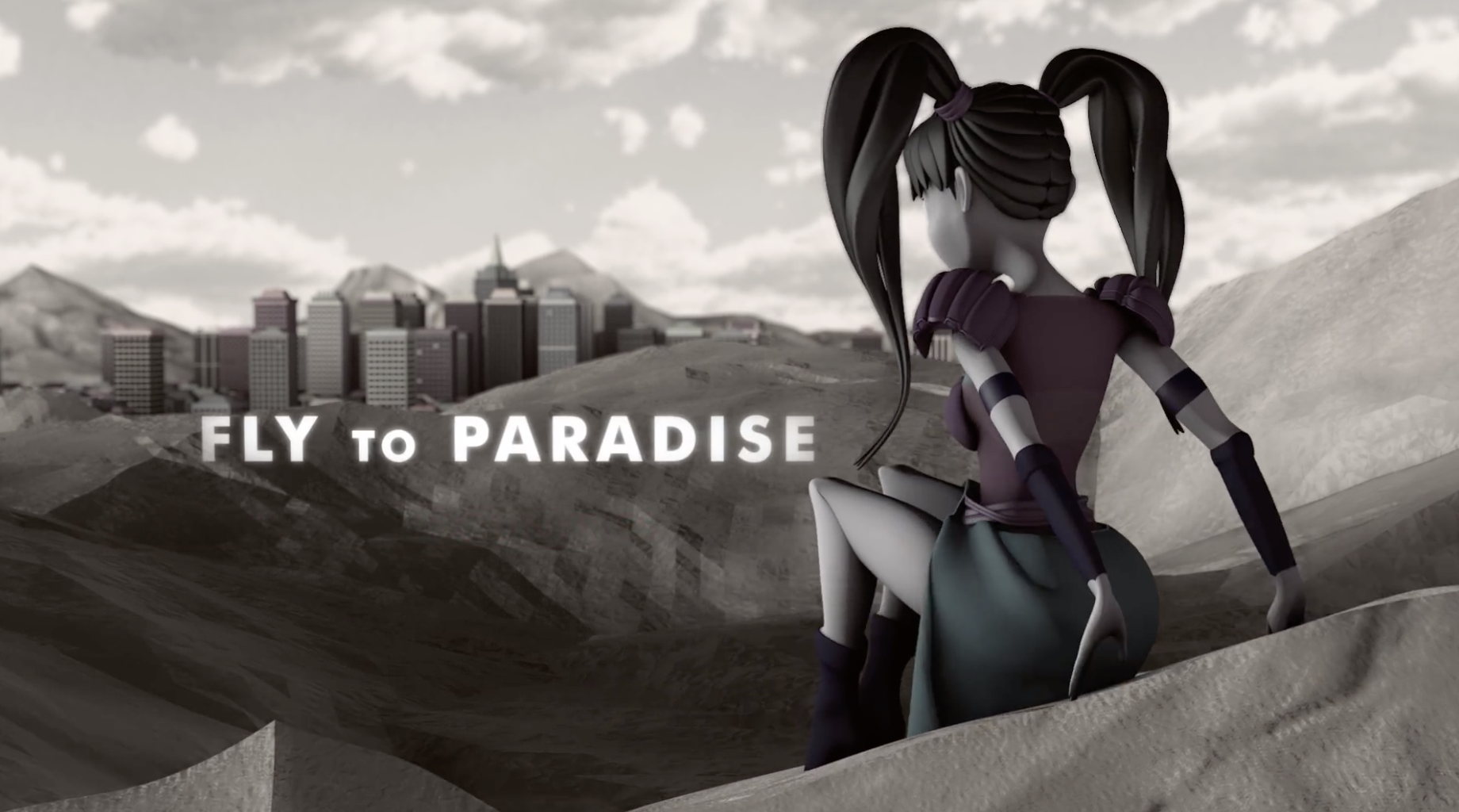 Exstasis: All I Want to do is Fly
Why?
School is. . .
Impressionistic 

vs

Expressionistic
Music is. . .
A focus on these 5 C’s is essential 
to prepare students for their future.
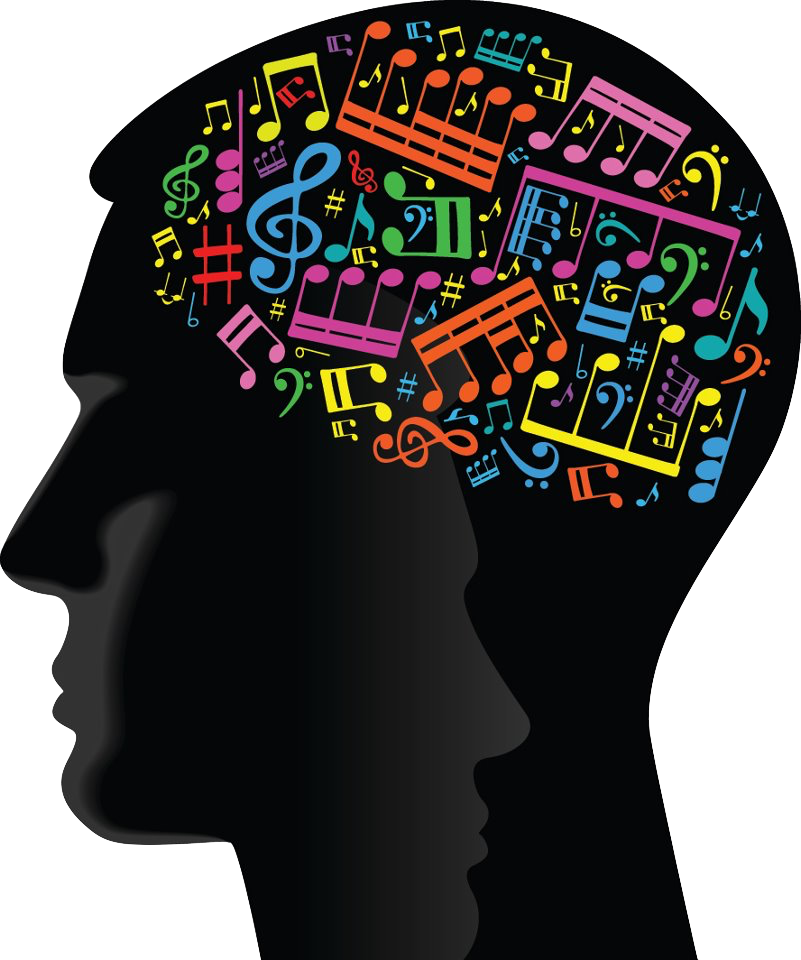 Creativity
Critical Thinking
Collaboration
Confidence
Communication
Therefore. . .
The Music Skills Practice Room is. . .
The Life Skills Practice Room
The Life Skills Practice Room
1.	Creativity (Innovation). . .

	Ability to create new and more 
	worthwhile ideas and to work 
	creatively with others.

	Create something that we don’t 	even know that we need!
The Life Skills Practice Room
Creative Thinkers
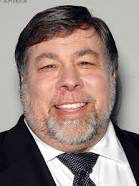 The Life Skills Practice Room
Creative Thinkers
Steve Wozniak
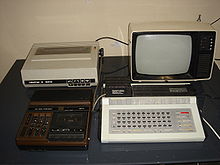 The Life Skills Practice Room
Creative Thinkers
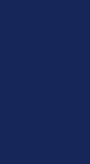 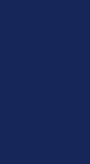 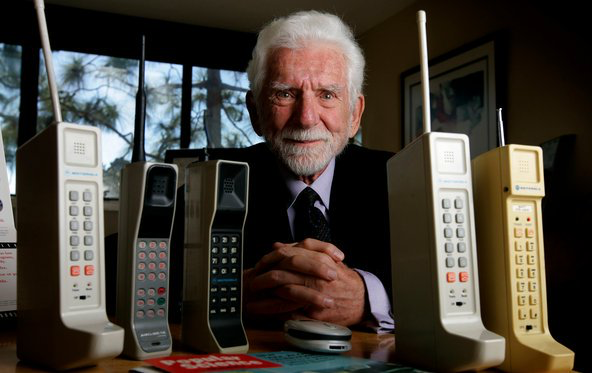 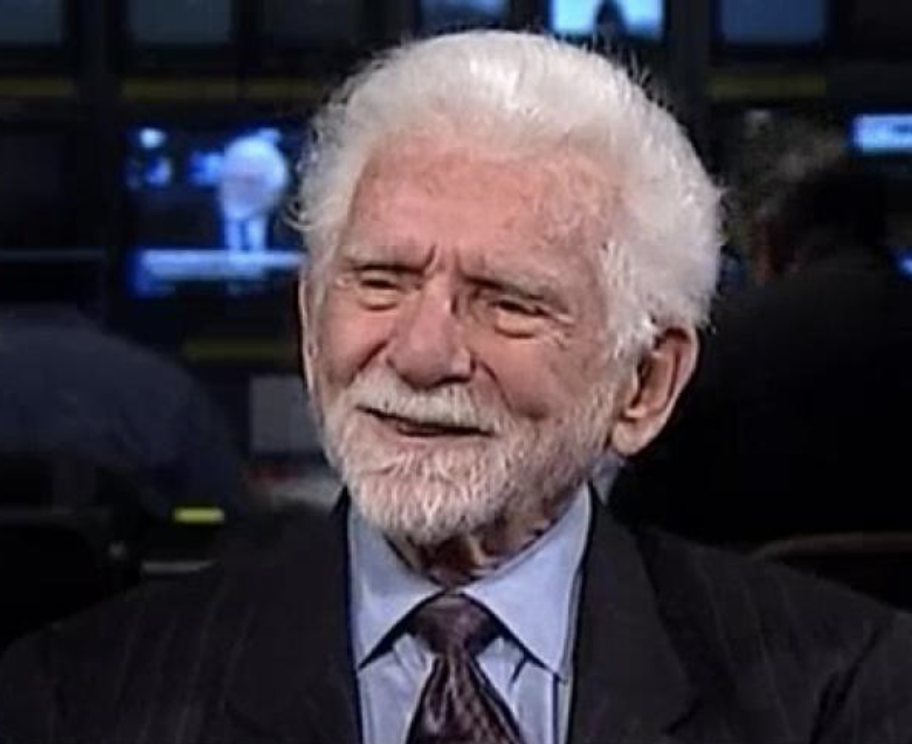 The Life Skills Practice Room
Creative Thinkers
Martin Cooper
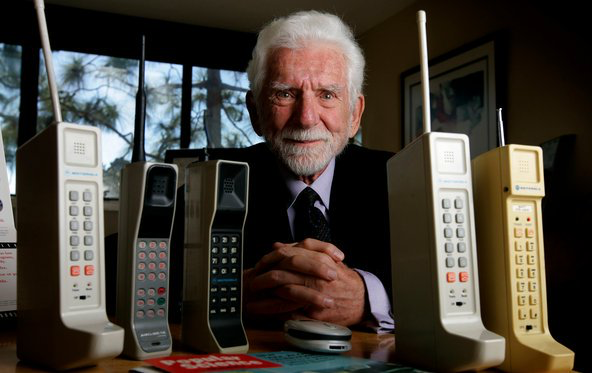 The Life Skills Practice Room
Creative Thinker
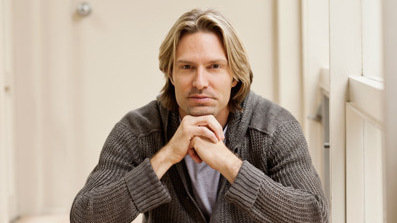 The Life Skills Practice Room
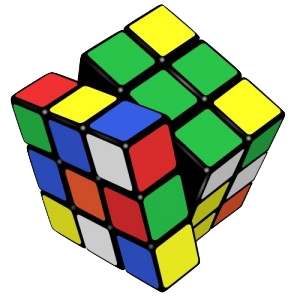 2.  Critical Thinking. . .

Ability to reason effectively and 
solve problems.
The Life Skills Practice Room
Problem-Solving
EX:  A student’s solution to getting
people to turn off their phones during a performance:
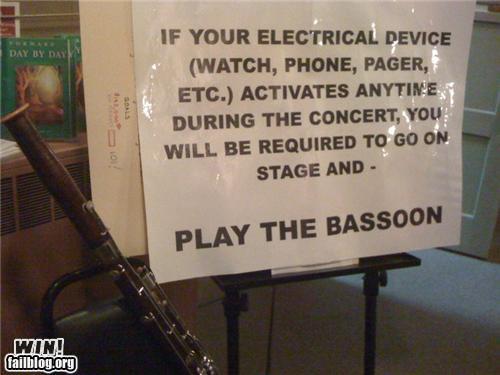 The Life Skills Practice Room
Problem Solvers:
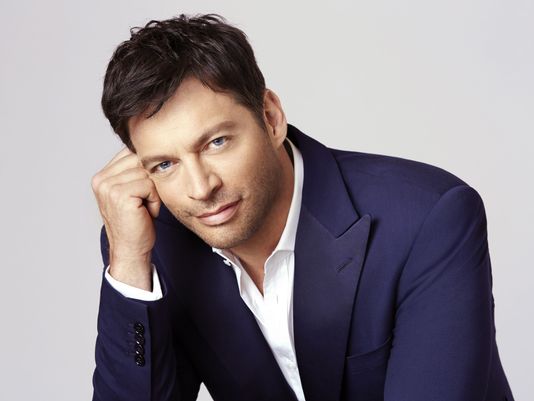 The Life Skills Practice Room
Harry Connick, Jr. holds a
patent for a digital sheet 
music, touch-screen system 
that coordinates musical 
displays for musicians in  
an orchestra. No need to 
print revised parts!
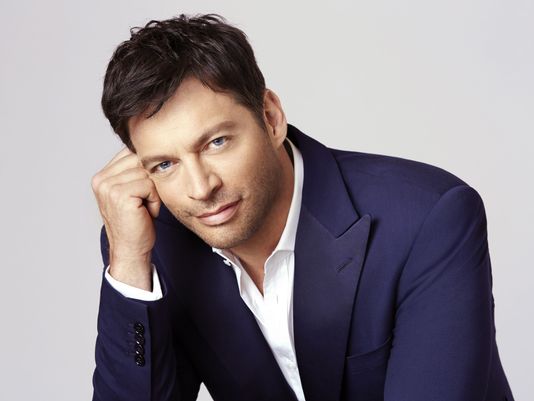 The Life Skills Practice Room
Problem Solvers:
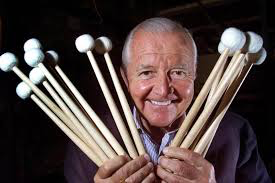 The Life Skills Practice Room
Vic Firth was inspired to design a 
higher-quality mallet than the 
“warped utensils and implements 
not specifically designed for 
percussionists” while 
playing timpani with the 
Boston Symphony Orchestra.
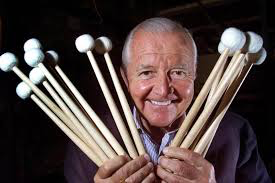 The Life Skills Practice Room
Problem Solvers:
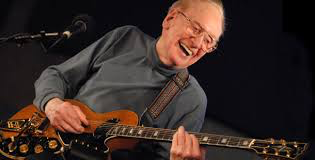 The Life Skills Practice Room
Les Paul invented the 
solid body guitar because his audience at the BBQ joint 
where he performed 
couldn’t hear him play.
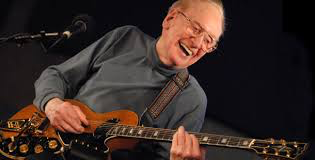 The Life Skills Practice Room
3.  Collaboration (Teamwork). . .

Ability to work effectively and respectfully with ALL
The Life Skills Practice Room
Ohio State University Marching Band
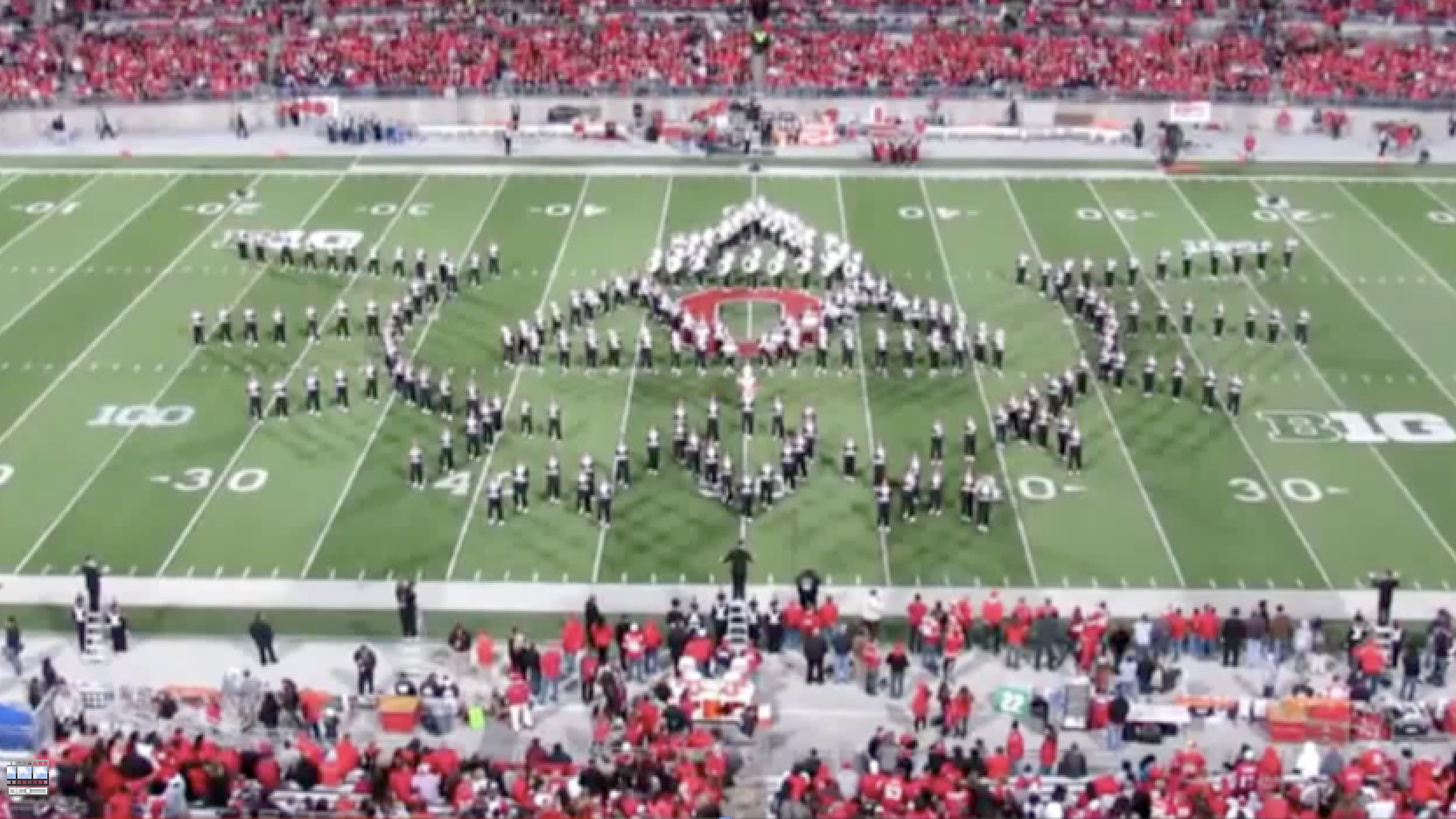 The Life Skills Practice Room
Ohio State University Marching Band
The Life Skills Practice Room
4.  Confidence. . .

Ability to handle EVERY 
CIRCUMSTANCE and grow from it.
The Life Skills Practice Room
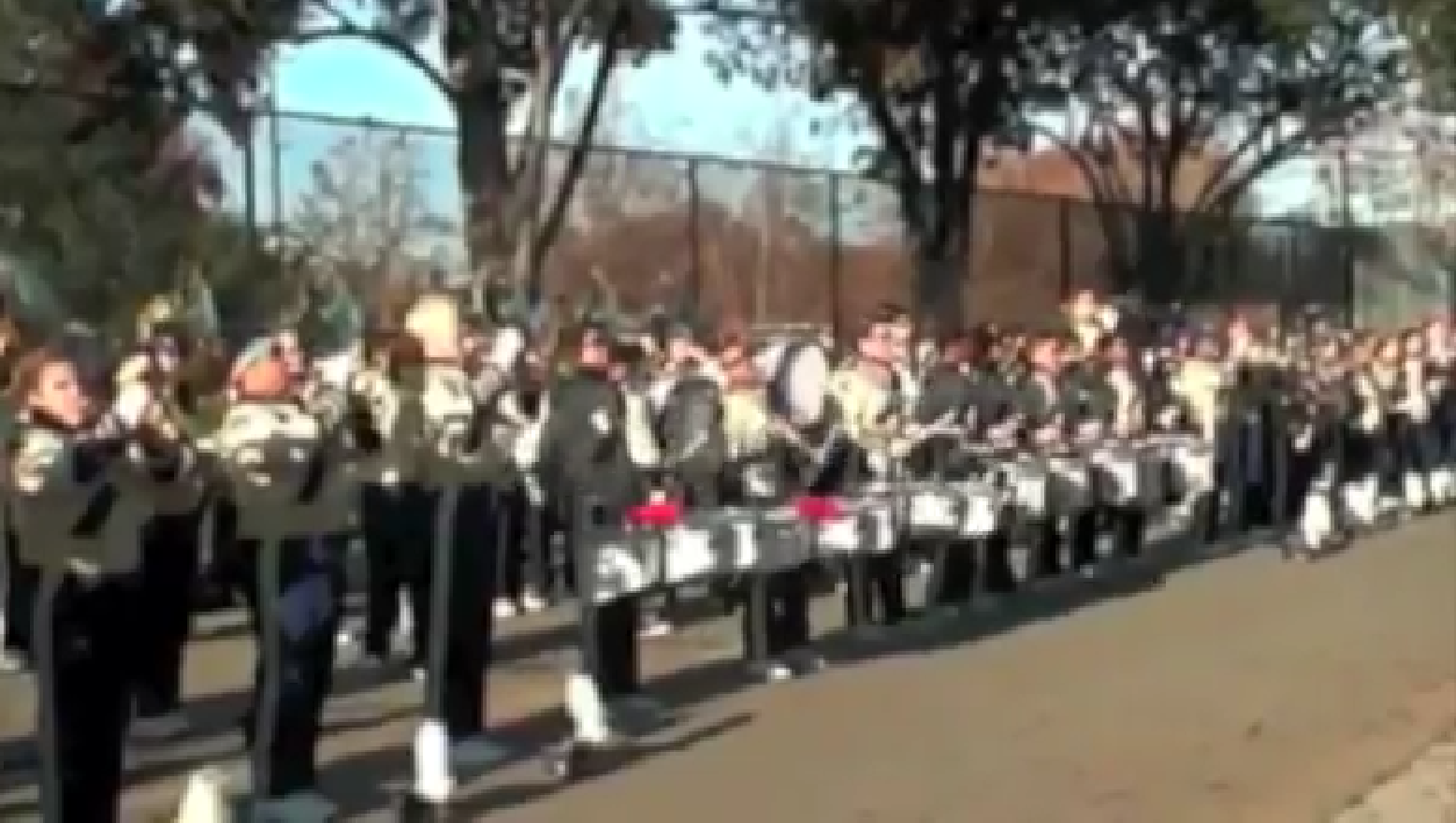 The Life Skills Practice Room
The Life Skills Practice Room
5.  Communication. . .

Ability to listen 
and express thoughts 
effectively
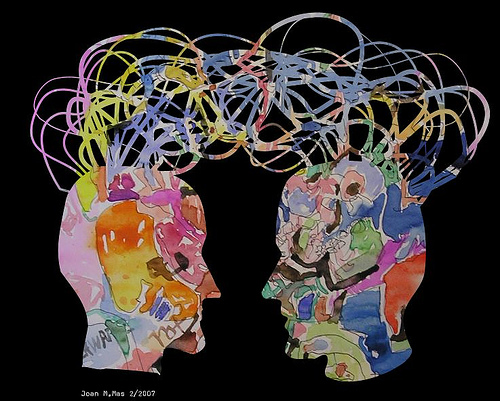 Communication
Maestro Gustavo Dudamel
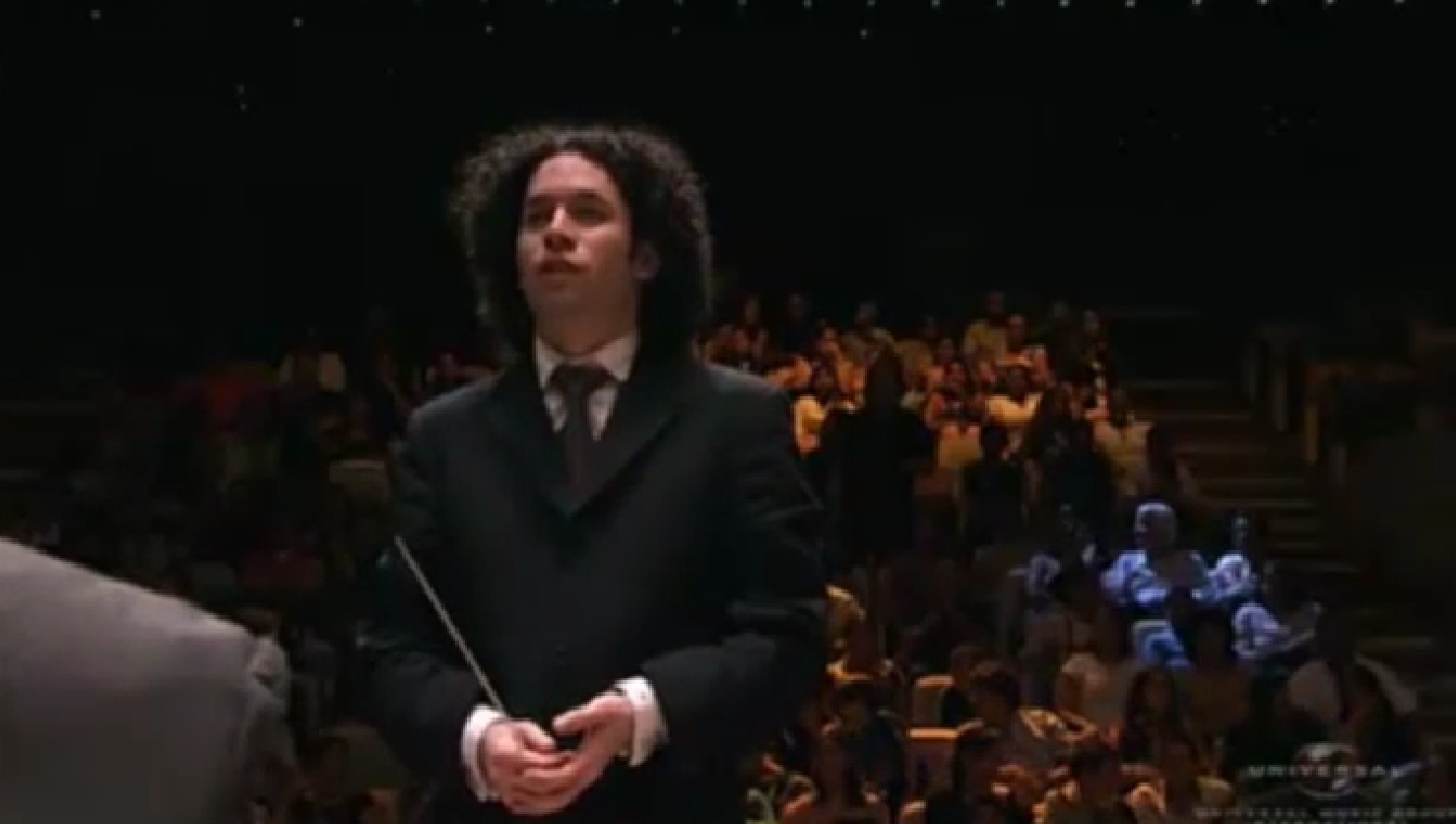 Communication
Simón Bolivar School Orchestra, Venezuela
Parents
Teachers
“ONE IS TOO SMALL A
NUMBER TO ACHIEVE
SOMETHING GREAT”
Principals
Custodians
How can we ALL come together?
Support Staff
Dealers
Community
Focus on One Goal
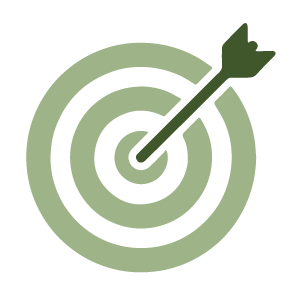 Focus on One Goal
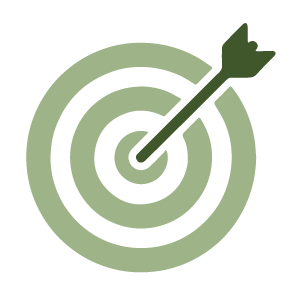 Ensure continued, 
active music-making.
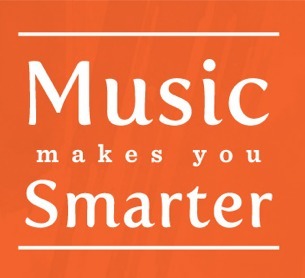 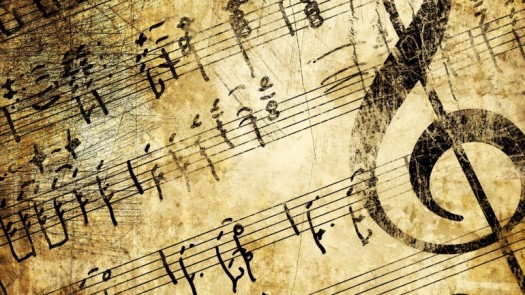 We offer a path to Success
We provide meaningful, lifelong Memories
We provide authentic learning through Action
We teach mutual Respect
We teach students to Think
There is a Place…where kids are S.M.A.R.T.
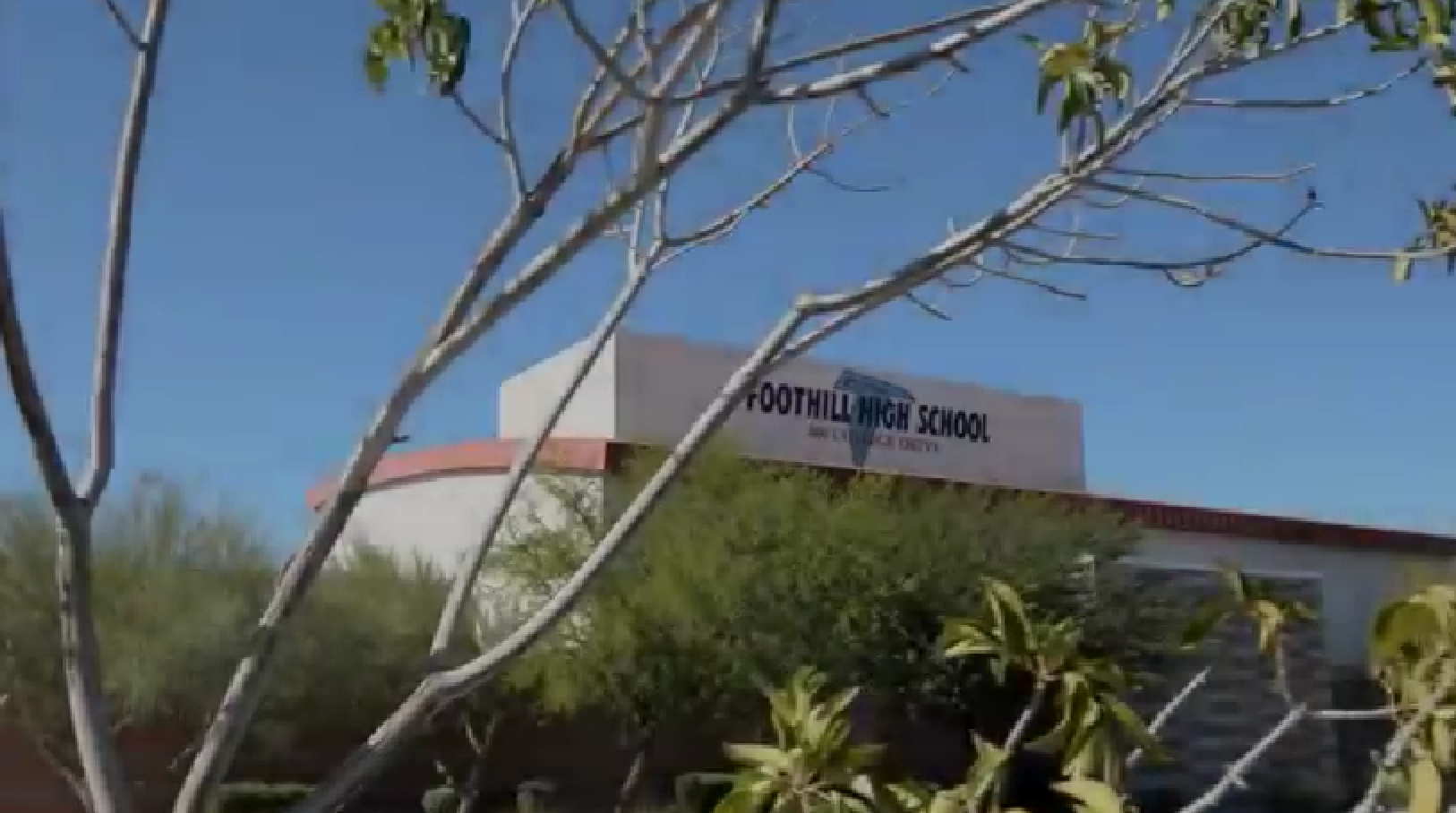 There is a Place…where kids are S.M.A.R.T.
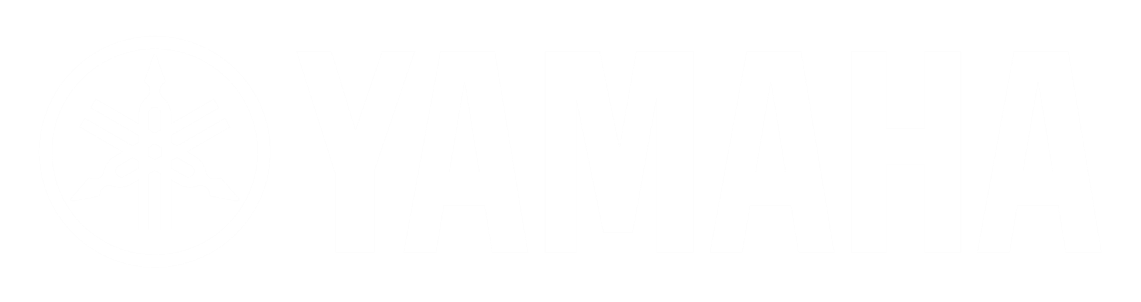 Master Educator Program
Our mission is to provide inspiring professional development opportunities and artistic music collaborations for music educators at the local, state and national levels.
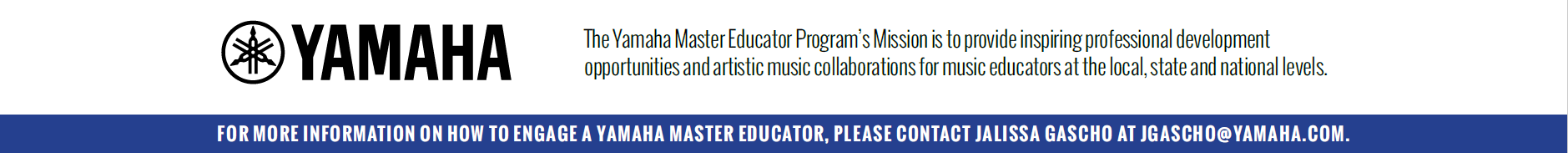